Leksjon 5. Del 1.Power Point 6Verb
De første norsktimene

Illustrasjoner: Ingrid Brennhagen
basiskunnskap.no
1
Side 49. Ting i huset. Del 1
basiskunnskap.no
2
?
en sofa
basiskunnskap.no
3
?
en vaskemaskin
basiskunnskap.no
4
?
en komfyr
basiskunnskap.no
5
?
et kjøleskap
basiskunnskap.no
6
?
 en oppvaskmaskin
basiskunnskap.no
7
?
en dusj
basiskunnskap.no
8
?
 ei lampe
basiskunnskap.no
9
?
ei seng
basiskunnskap.no
10
Side 49. Les.
Er det ei seng?
Nei, det er ikke ei seng. 
Det er en sofa.
basiskunnskap.no
11
Er det en komfyr?
Nei, det er ikke en komfyr. 
Det er en oppvaskmaskin.
basiskunnskap.no
12
Er det ei lampe?
Ja, det er ei lampe.
basiskunnskap.no
13
Side 50. Ja, det er ...Nei, det er ikke ... Det er ...
Er det en oppvaskmaskin?
Nei, det er ikke en oppvaskmaskin.
Det er et kjøleskap.
basiskunnskap.no
14
Side 50. Ja, det er ...Nei, det er ikke ... Det er ...
Er det en sofa?
Nei, det er ikke en sofa.
Det er ei seng.
basiskunnskap.no
15
Side 50. Ja, det er ...Nei, det er ikke ... Det er ...
Er det en oppvaskmaskin?
Nei, det er ikke en vaskemaskin.
Det er en komfyr.
basiskunnskap.no
16
Side 50. Ja, det er ...Nei, det er ikke ... Det er ...
Er det en vaskemaskin?
Ja, det er en vaskemaskin.
basiskunnskap.no
17
Side 50. Ja, det er ...Nei, det er ikke ... Det er ...
Er det en sofa?
Ja, det er en sofa.
basiskunnskap.no
18
Side 50. Ja, det er ...Nei, det er ikke ... Det er ...
Er det en komfyr?
Nei, det er ikke en komfyr.
Det er en dusj.
basiskunnskap.no
19
Side 50. Ja, det er ...Nei, det er ikke ... Det er ...
Er det ei seng?
Nei, det er ikke ei seng.
Det er ei lampe.
basiskunnskap.no
20
Side 50. Ja, det er ...Nei, det er ikke ... Det er ...
Er det en oppvaskmaskin?
Ja, det er en oppvaskmaskin.
basiskunnskap.no
21
Side 51. Ja, det har jeg.Nei, det har jeg ikke.
Har du kjøleskap?
Ja, det har jeg.
basiskunnskap.no
22
Side 51. Ja, det har jeg.Nei, det har jeg ikke.
Har du seng?
Ja, det har jeg.
basiskunnskap.no
23
Side 51. Ja, det har jeg.Nei, det har jeg ikke.
Har du komfyr?
Ja, det har jeg.
basiskunnskap.no
24
Side 51. Ja, det har jeg.Nei, det har jeg ikke.
Har du vaskemaskin?
Nei, det har jeg ikke.
basiskunnskap.no
25
Side 50. Ja, det er ...Nei, det er ikke ... Det er ...
Har du sofa?
Nei, det har jeg ikke.
basiskunnskap.no
26
Side 51. Ja, det har jeg.Nei, det har jeg ikke.
Har du dusj?
Ja, det har jeg.
basiskunnskap.no
27
Side 51. Ja, det har jeg.Nei, det har jeg ikke.
Har du lampe?
Ja, det har jeg.
basiskunnskap.no
28
Side 51. Ja, det har jeg.Nei, det har jeg ikke.
Har du oppvaskmaskin?
Nei, det har jeg ikke.
basiskunnskap.no
29
Side 52. Hva har dere? Vi har ...
Hva har dere?
Vi har kjøleskap.
basiskunnskap.no
30
Side 52. Hva har dere? Vi har ...
Hva har dere?
Vi har seng.
basiskunnskap.no
31
Side 52. Hva har dere? Vi har ...
Hva har dere?
Vi har komfyr.
basiskunnskap.no
32
Side 52. Hva har dere? Vi har ...
Hva har dere?
Vi har vaskemaskin.
basiskunnskap.no
33
Side 52. Hva har dere? Vi har ...
Hva har dere?
Vi har sofa.
basiskunnskap.no
34
Side 52. Hva har dere? Vi har ...
Hva har dere?
Vi har dusj.
basiskunnskap.no
35
Side 52. Hva har dere? Vi har ...
Hva har dere?
Vi har lampe.
basiskunnskap.no
36
Side 52. Hva har dere? Vi har ...
Hva har dere?
Vi har oppvaskmaskin.
basiskunnskap.no
37
Kims lek. Husker du åtte ting?
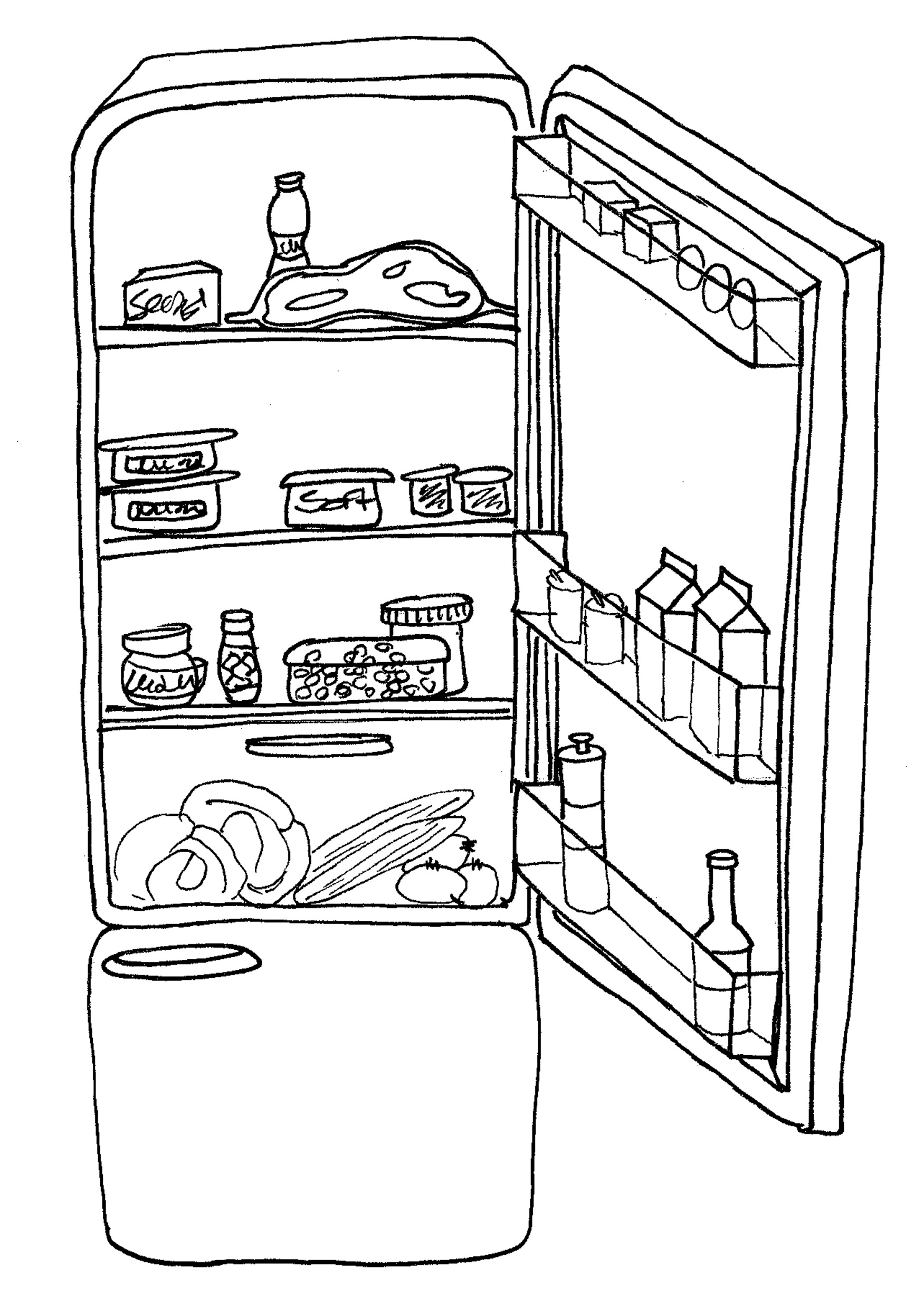 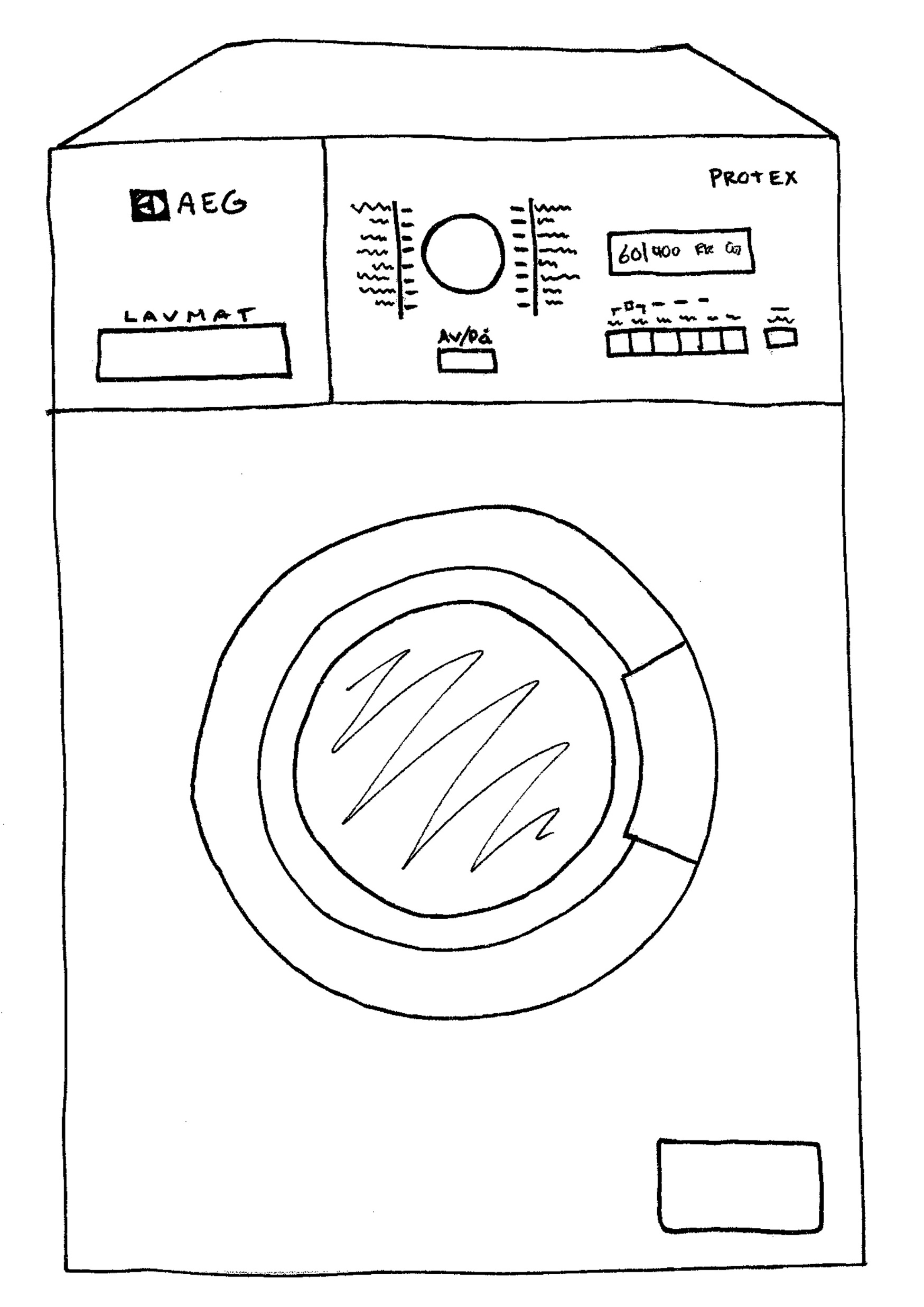 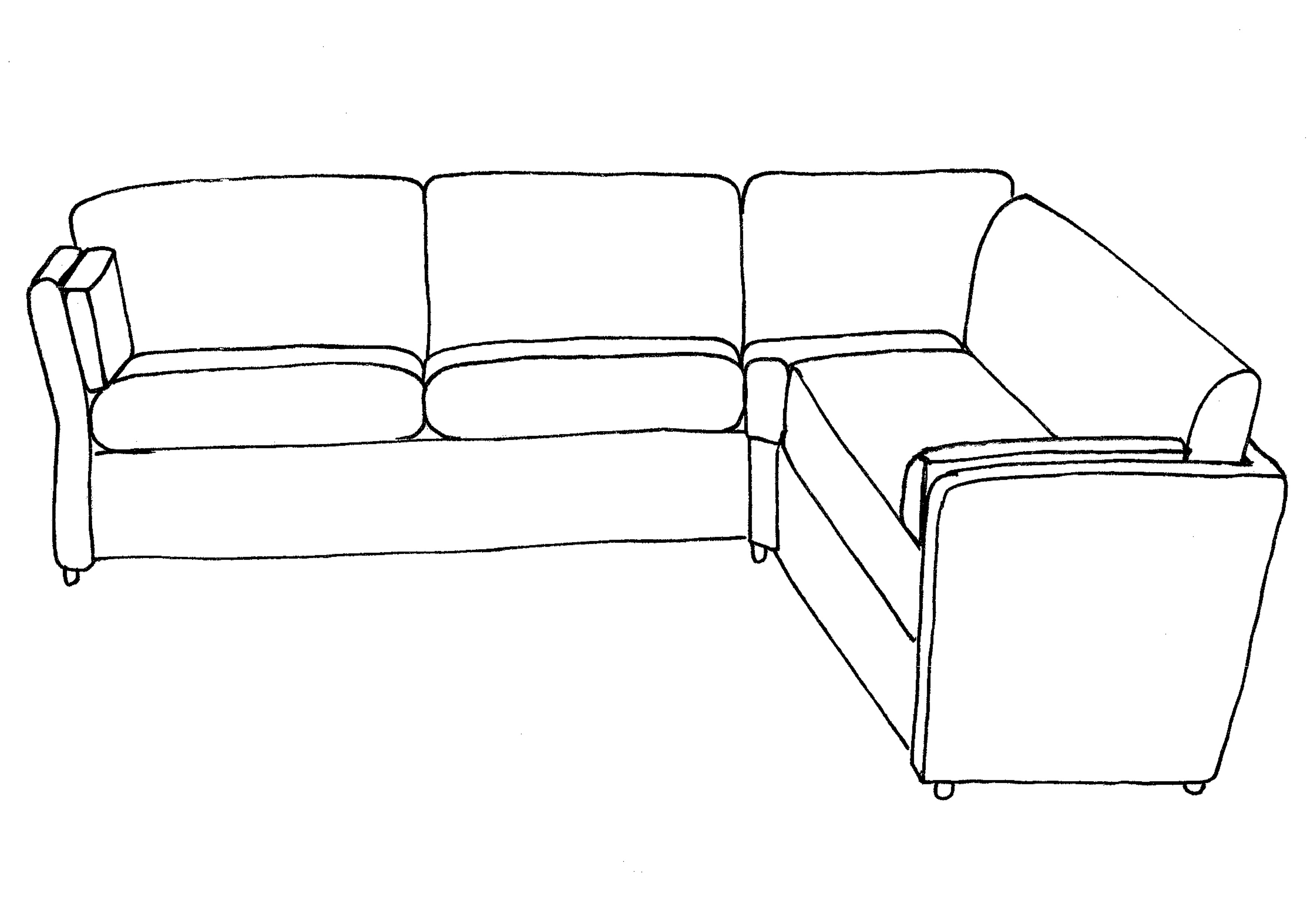 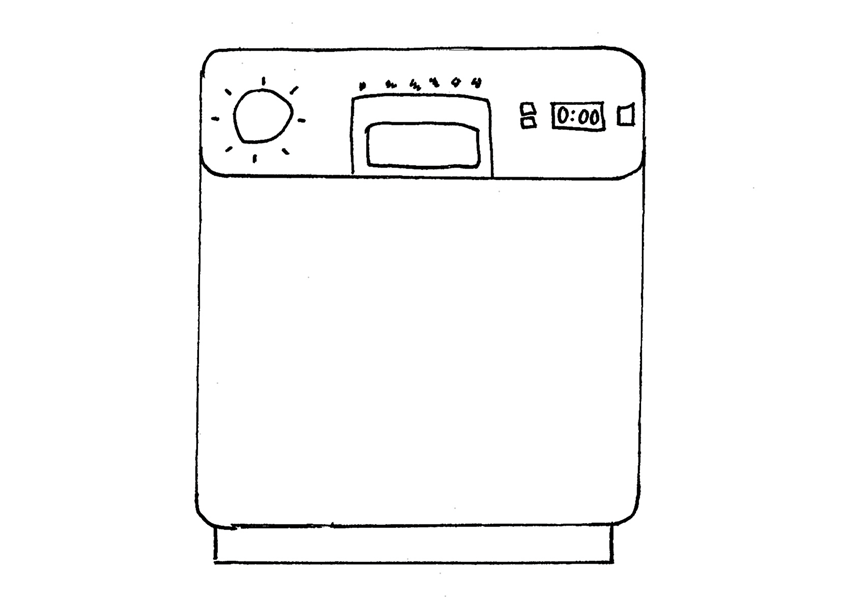 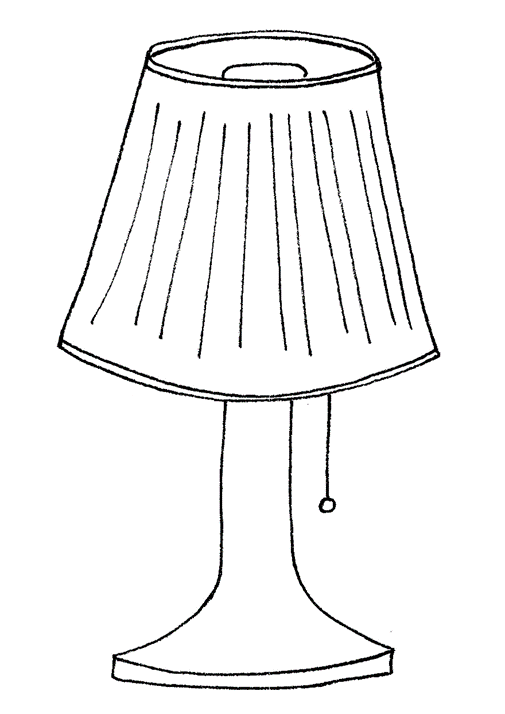 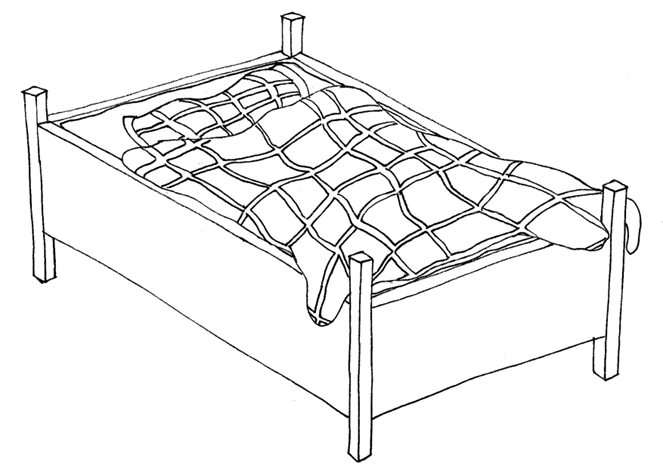 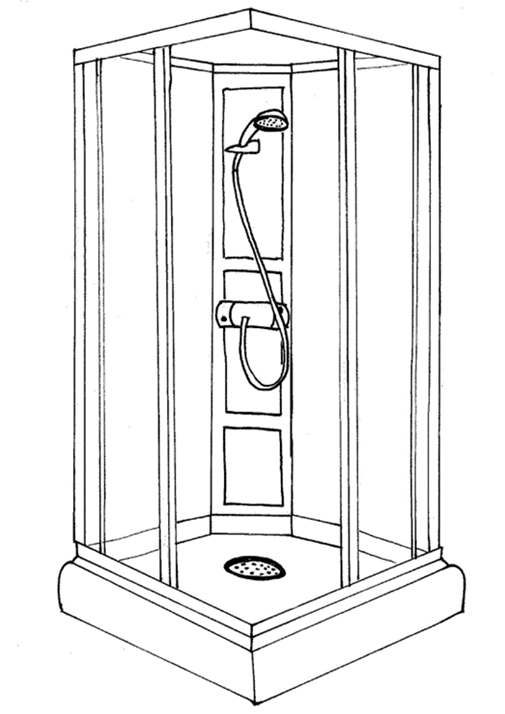 basiskunnskap.no
38
Kims lek. En ting er borte. Hva?
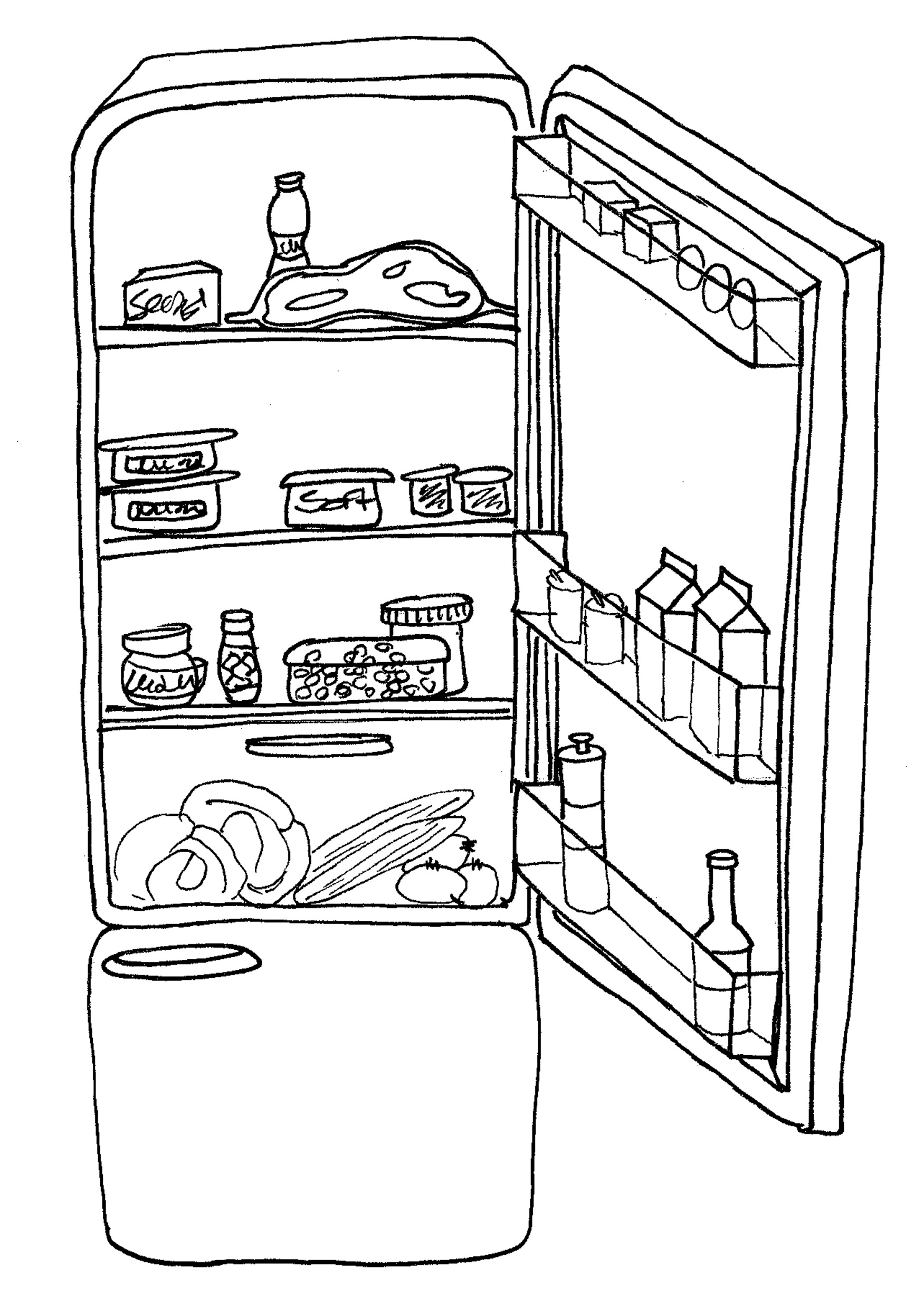 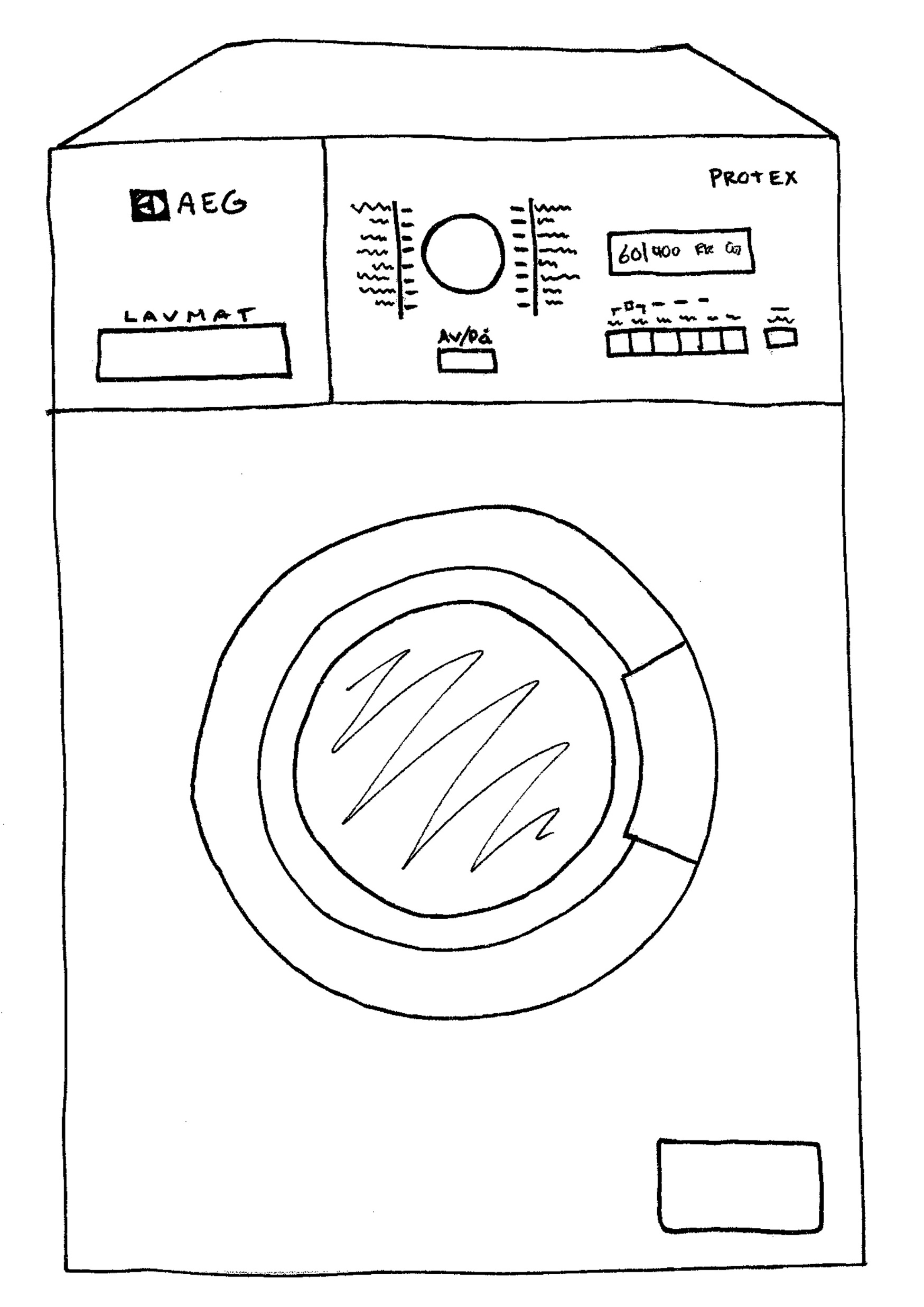 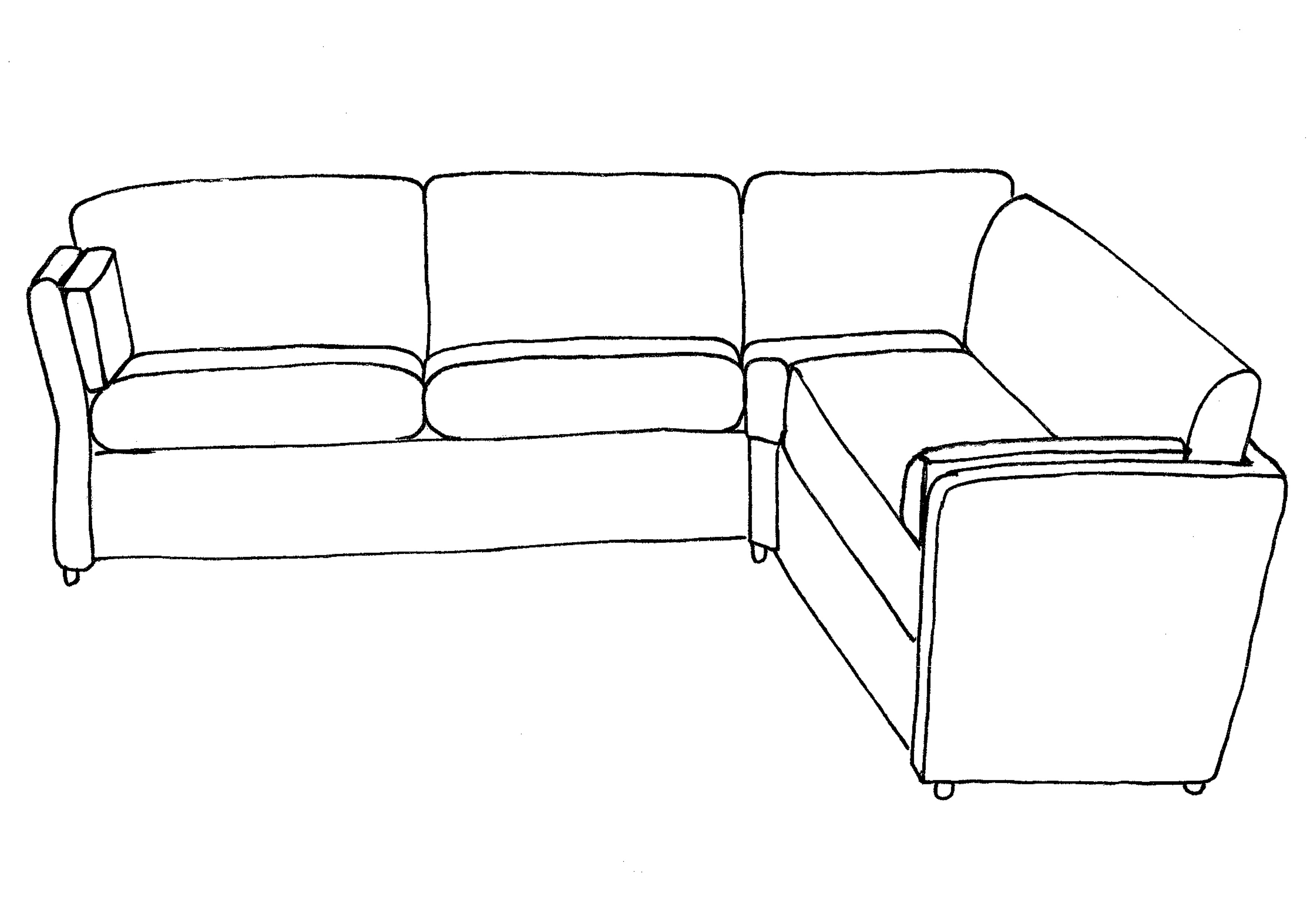 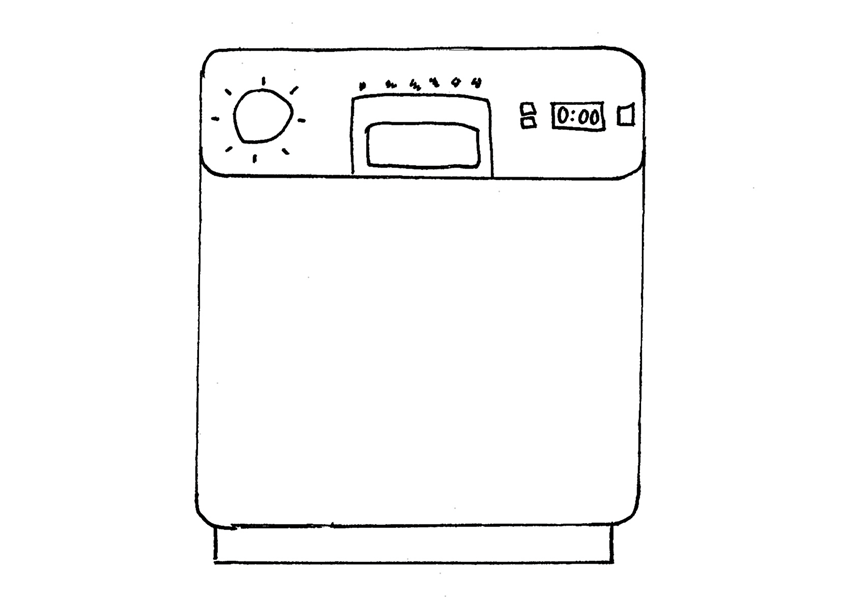 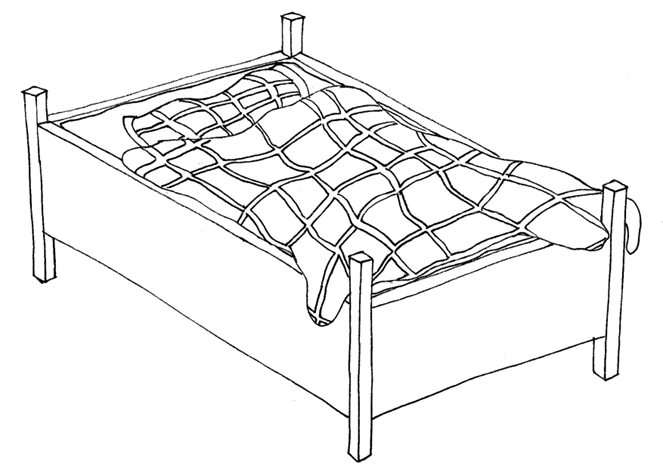 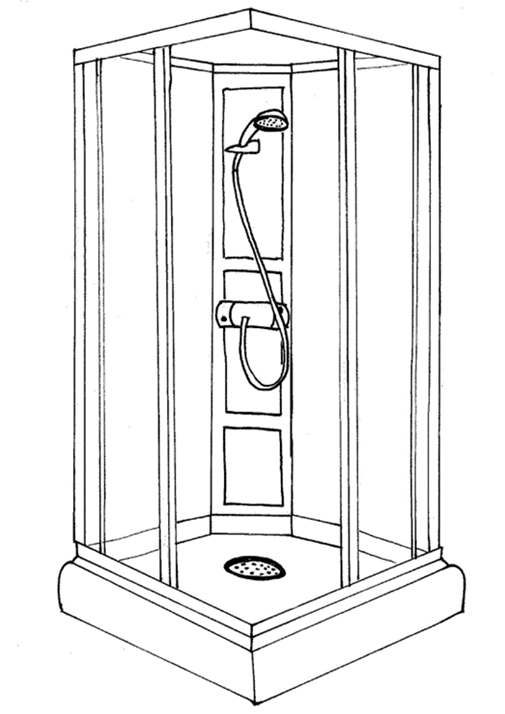 basiskunnskap.no
39
?
lampe
basiskunnskap.no
40
Kims lek. To ting er borte. Hva?
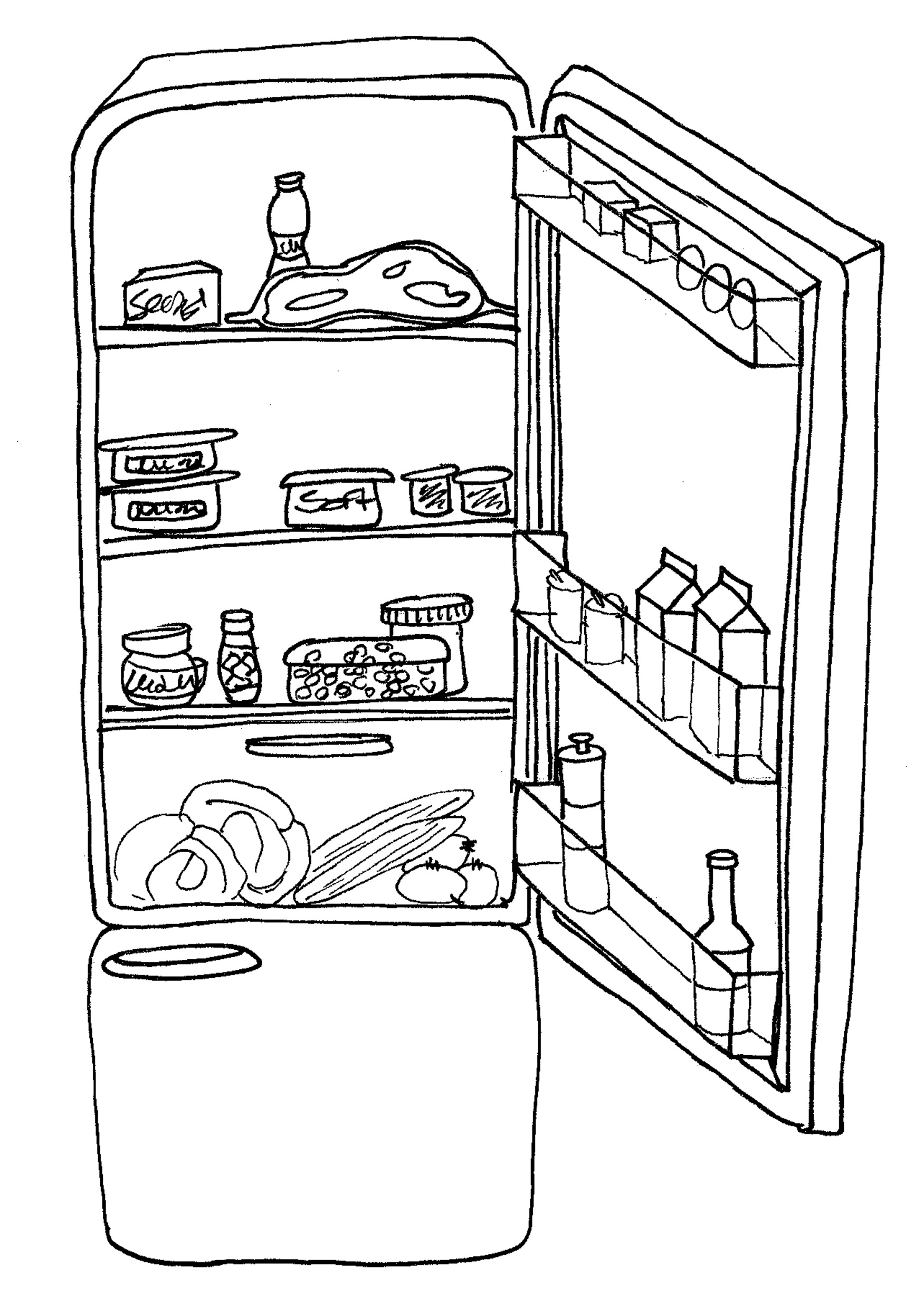 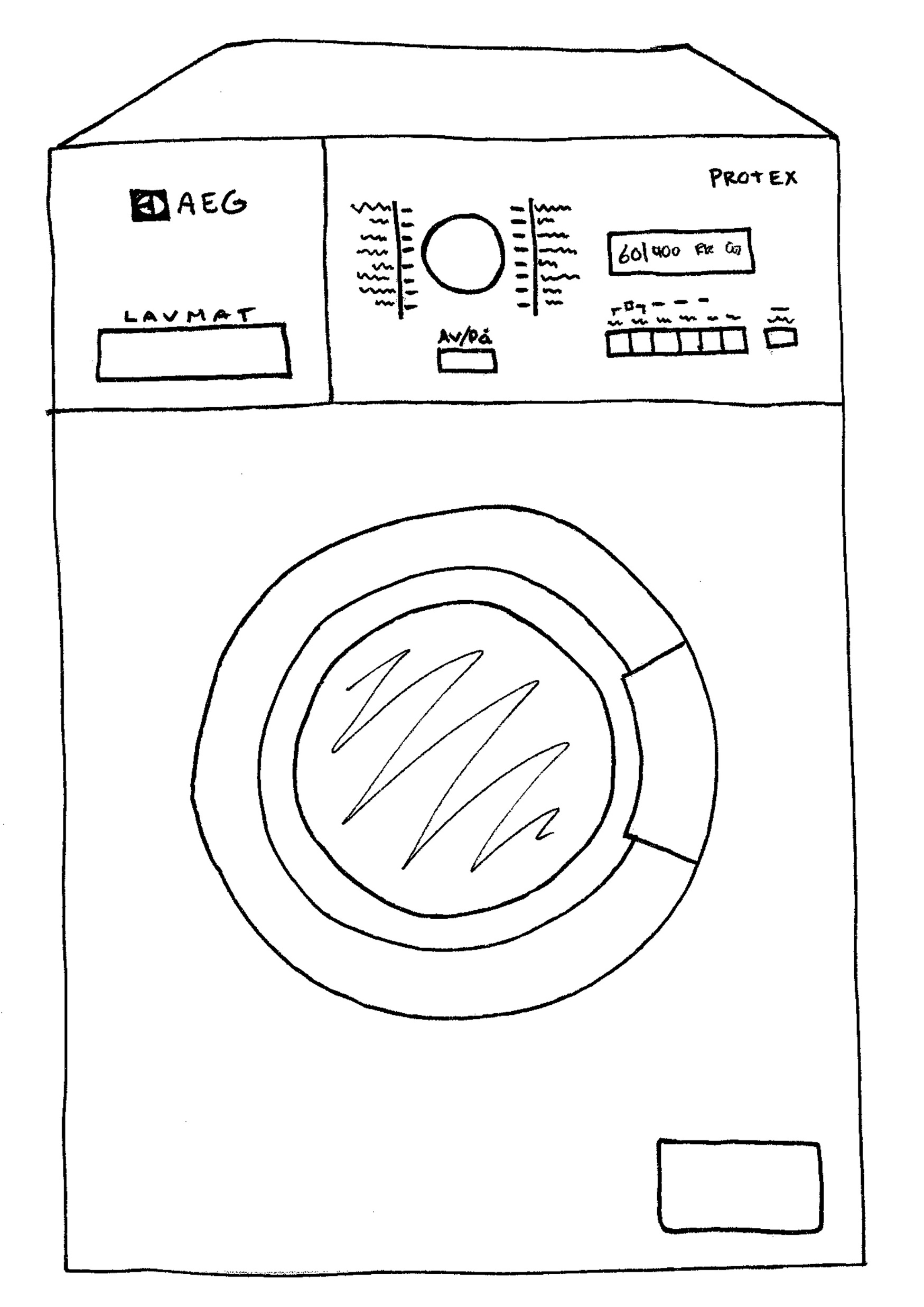 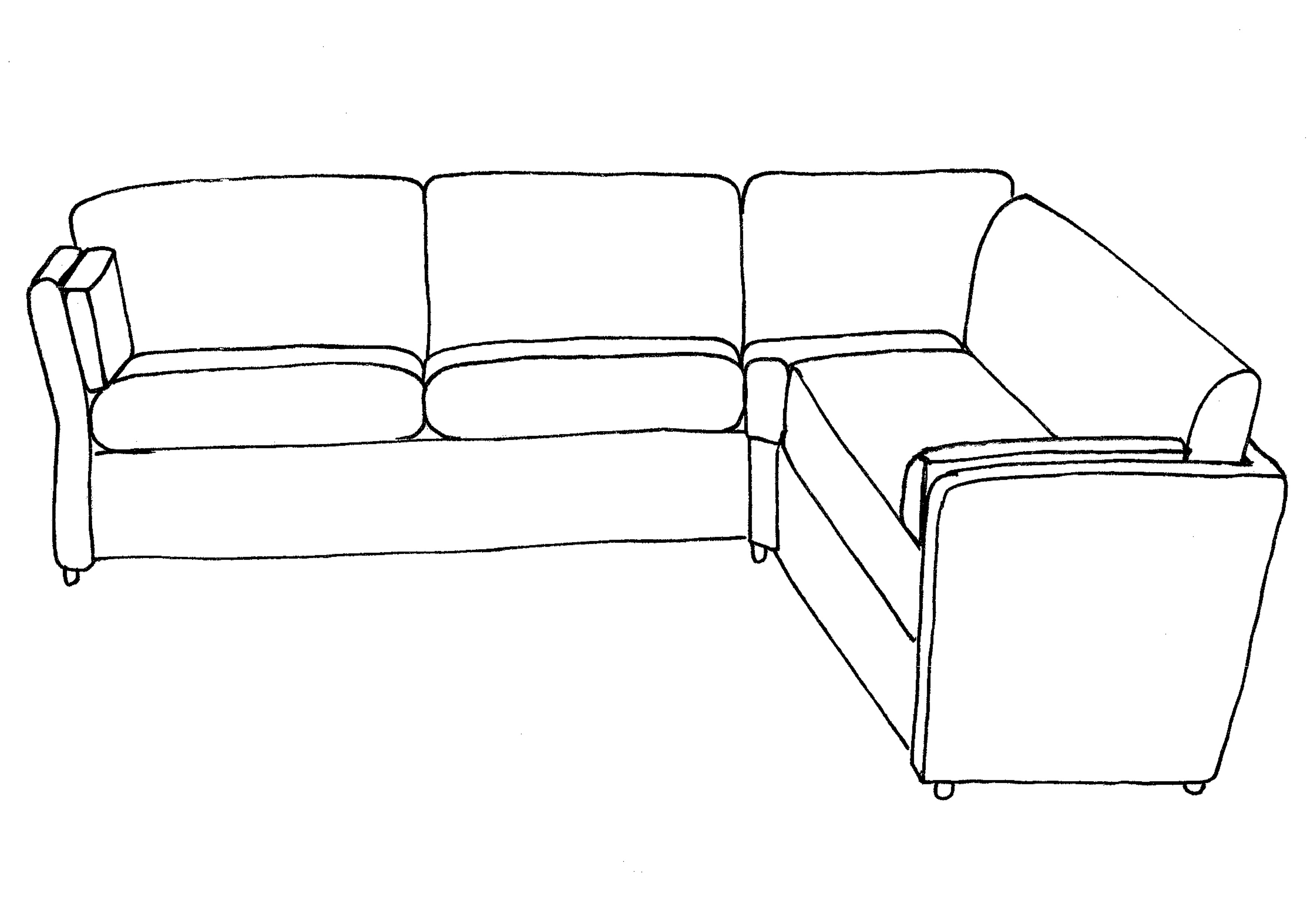 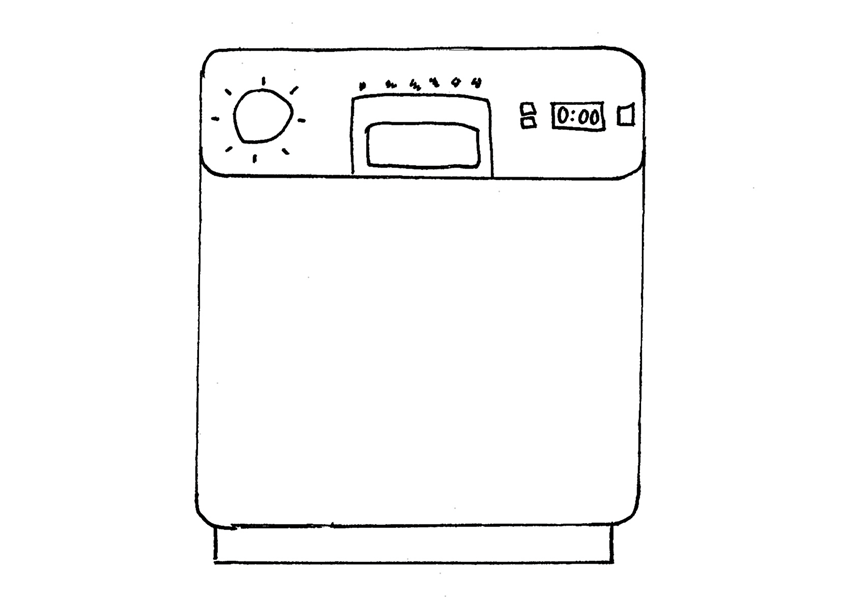 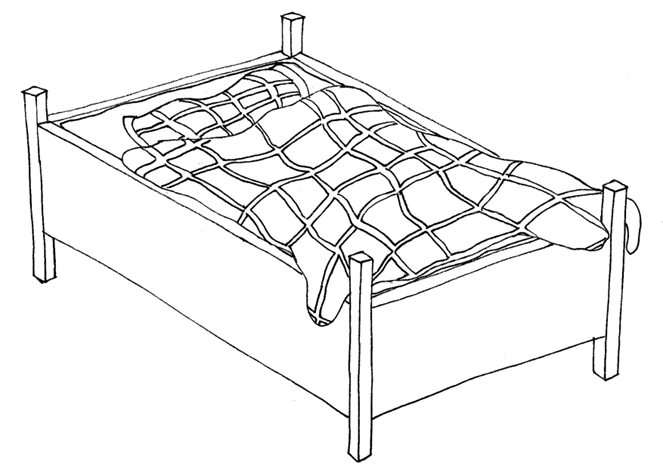 basiskunnskap.no
41
?
 lampe
 dusj
basiskunnskap.no
42
Kims lek. Tre ting er borte. Hva?
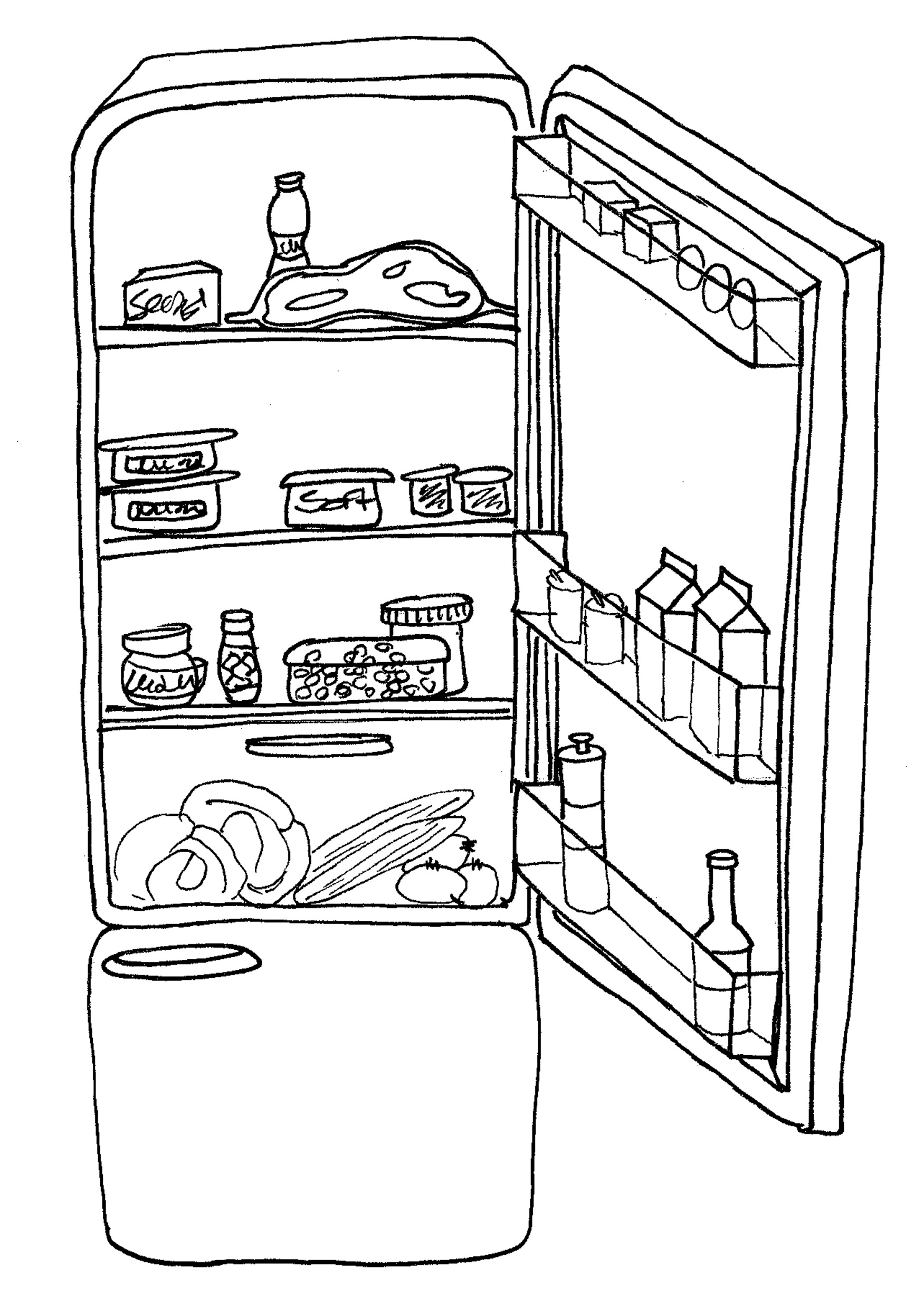 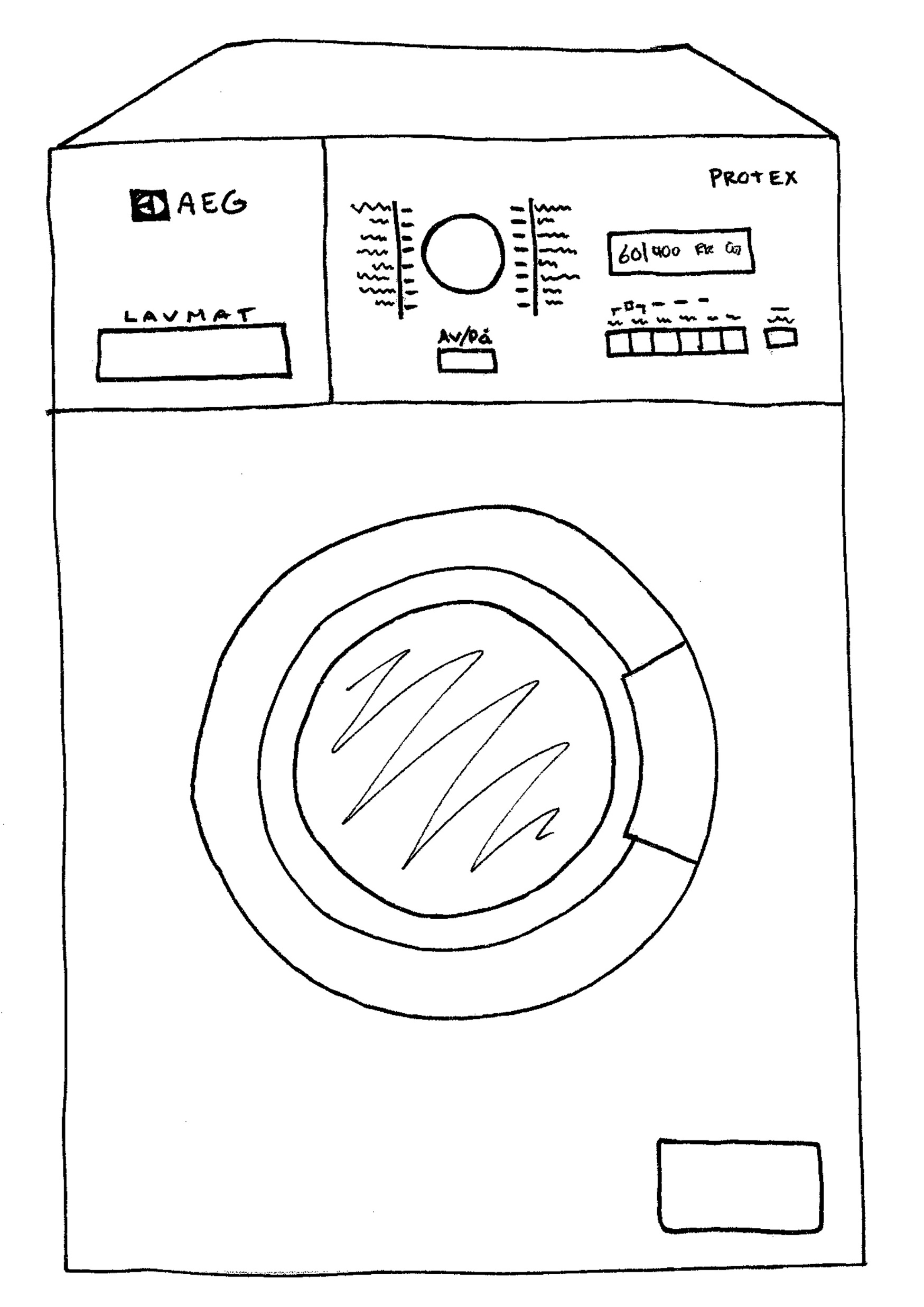 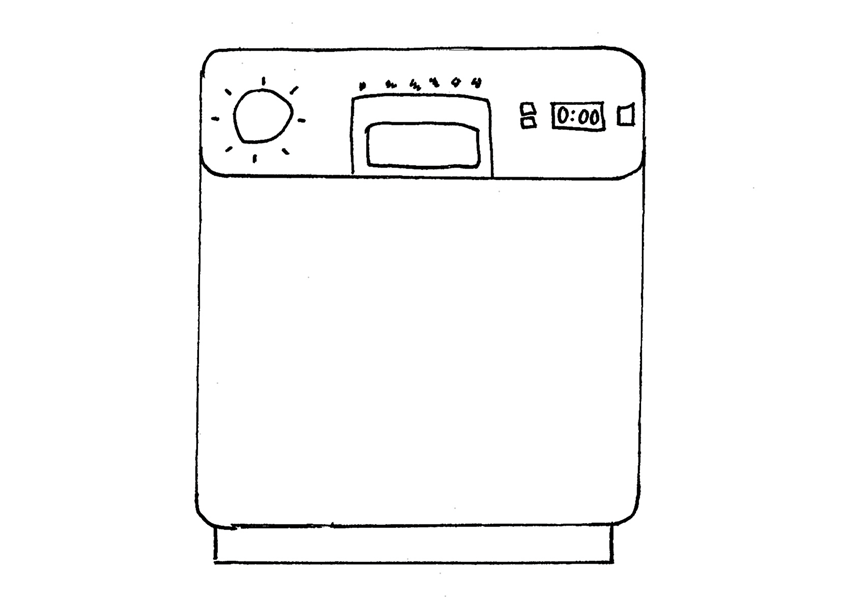 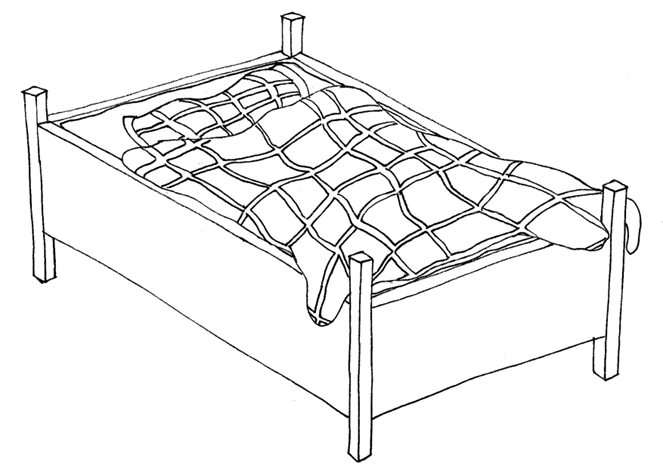 basiskunnskap.no
43
?
 lampe
 dusj
 sofa
basiskunnskap.no
44